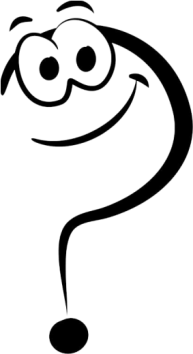 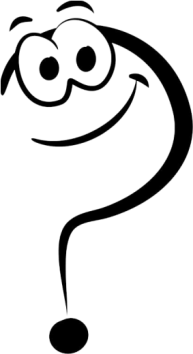 Работа над ошибками .
2 класс
УМК «Школа России»
Подготовила: Шалалашвили Ирина Владимировна, учитель начальных классов
 Муниципальное  общеобразовательное  учреждение  города  Джанкоя  Республики  Крым «Школа-гимназия «№6»
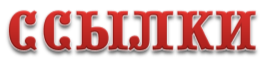 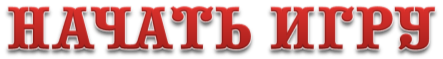 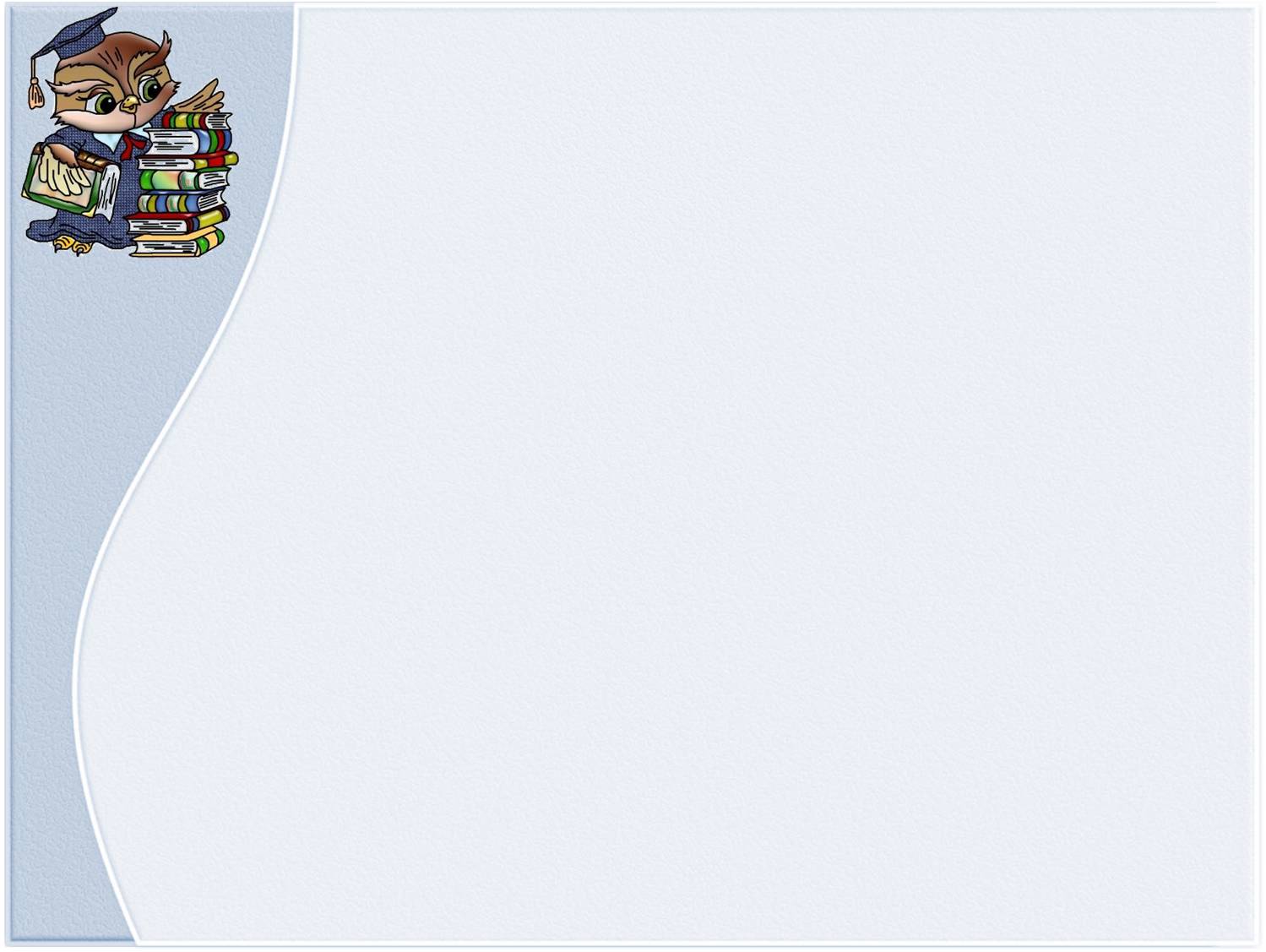 Интерактивная игра
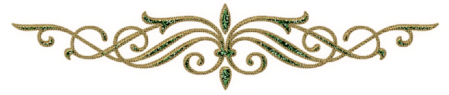 10
20
30
40
Предложение.
Безударные гласные
10
20
30
40
Дидактическая игра
10
40
Гласные и, у, а 
после шипящих.
30
10
20
40
10
20
30
Парные по звонкости-
глухости согласные.
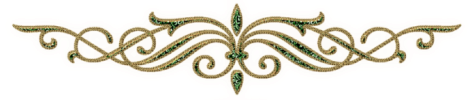 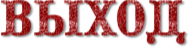 10
Предложение.
Какие записи не являются предложениями ? Почему?
 1.Наступила осень.
 2.дрожит осинка на ветру
 3.Много веселых рассказов написал.
 4.На вершине дуба стучал дятел.
 5.Далеко раздаётся его.
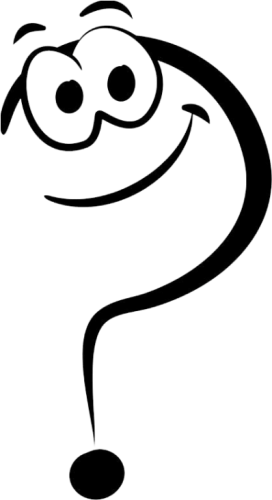 2.дрожит осинка на ветру
 3.Много веселых рассказов написал.
5.Далеко раздаётся его.
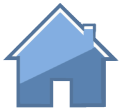 20
Предложение.
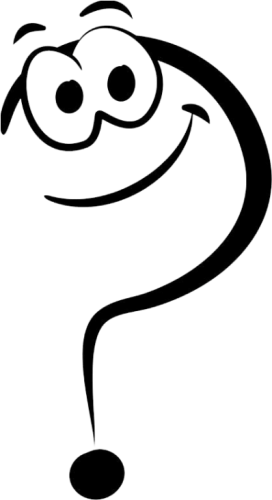 Определите, сколько предложений. Докажите.
Ежи живут в  лесу в берлоге спит медведь.
1.Ежи живут в  лесу. 
2.В берлоге спит медведь.
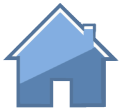 30
Предложение.
Спиши,расставляя нужные знаки препинания в конце предложений.
Рано-рано выпал снег ( ) Удивился человек: "Это снег ( )Не может быть( ) На дворе ( )  Не может быть( ) На траве ( ) Не может быть( )  В октябре ( )  Не может быть( ) Г.Сапгир
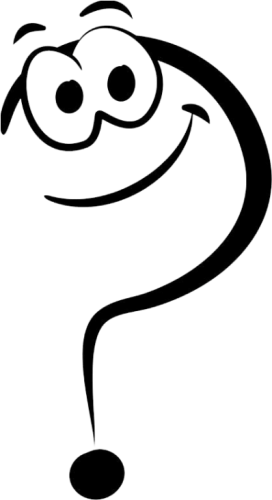 Рано-рано выпал снег. Удивился человек: "Это снег? Не может быть! На дворе? Не может быть! На траве? Не может быть! В октябре? Не может быть!!!
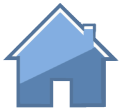 40
Предложение.
Составь из данных слов предложения.
1.Летят, серые, на, гуси, юг.
2.Дождь,целый,уныло,день,моросит.
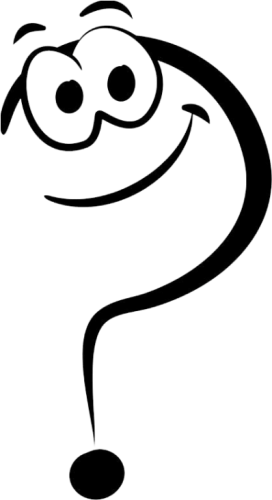 Серые гуси летят на юг.
На юг летят серые гуси.
Целый день уныло моросит дождь.
Уныло моросит дождь целый день. И т.д.
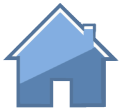 Правописание безударных гласных,проверяемых ударением.
10
В каком ряду во всех словах пишется одна и та же безударная гласная корня?
1)Р…ка, л...сник, л...сток, сн...гирь.
2) С…довник, м...стерить, к...рмушки, в...лна.
3) Гр…бы,св...сток, л...тать, с...ничка.
4) К…л…сок, гр...за, л...мать, к...ра.
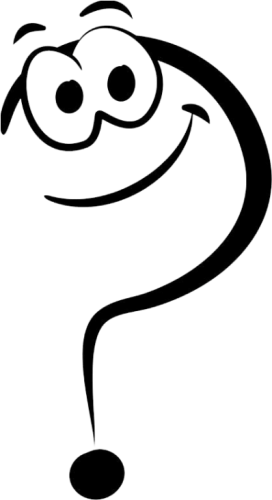 4) Колосок, гроза, ломать, кора.
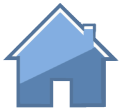 Правописание безударных гласных,проверяемых ударением.
20
Поставь ударение, из двух слов выбери проверочное, вставь пропущенную букву:
посоли, соль – с…лёный;
дождик, дожди – д…ждливый;
посадка, садовник – зас…дить;
крикнул, крикун – закр…чал;
сердечко, сердце – с…рдечный.
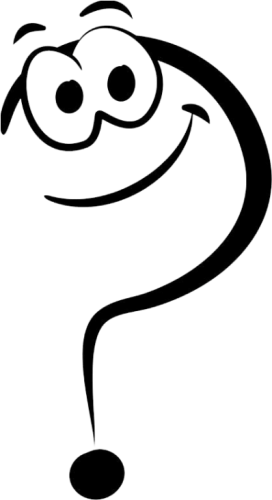 Соль – солёный;
дождик – дождливый;
посадка – засадить;
крикнул – закричал;
сердце – сердечный.
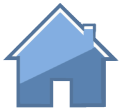 Правописание безударных гласных,проверяемых ударением.
30
Подбери проверочное слово, поставь ударение, вставь пропущенную букву.
… - в…дяной
… - цв…тут
… - зв…зда
… - т…нистый
… - м…стерить
… - др…жит
… - з…мля
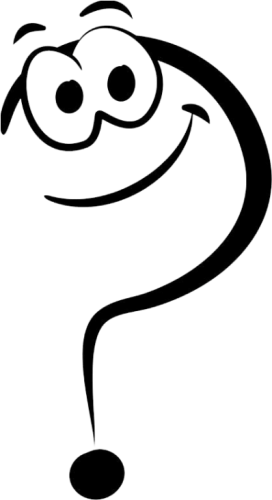 Воды - водяной;цвет - цветут;звёзды - звезда;
тень - тенистый; мастер - мастерить;
дрожь - дрожит; земли – земля.
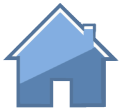 Правописание безударных гласных,проверяемых ударением.
40
Прочитай.Выпиши из текста слова с безударной гласной,которую можно проверить ,изменив слово.Допиши на это правило ещё 2-3 слова.
Малыши среди двораХоровод водили.В гуси-лебеди игра,Серый волк — Василий.
— Гуси-лебеди, домой!Серый волк под горой!   А.Л.Барто
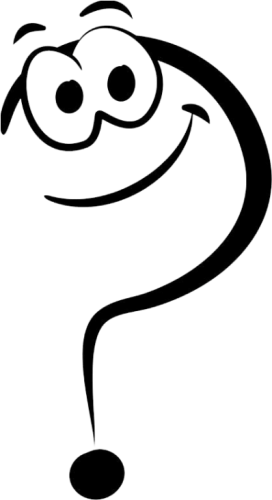 Малыши,среди,двора,хоровод,водили,лебеди,игра,Василий,домой,горой.
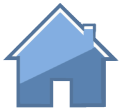 Игра «Начни слово на последнюю букву».
10
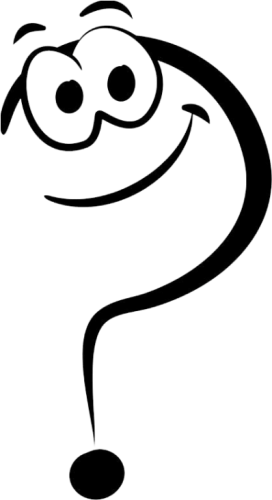 Учитель называет любое слово с непроверяемыми написаниями из числа изученных. (В помощь нам послужат словарик на странице 136-137)
Например, алфавит оканчивается на т, значит, ученик называет следующее слово на т. Так записываются несколько слов (4–6 – сколько получится).
(алфавит, топор, Россия, язык, карандаш и т. д.)
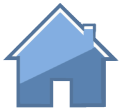 Гласные и, у, а 
после шипящих.
10
«Рассыпаны» буквы: а, и, у, ж, ш, ч, щ.
– Составьте из россыпи знакомые буквосочетания .
Работа в группах : Игра «Кто больше составит слов с данным буквосочетанием».
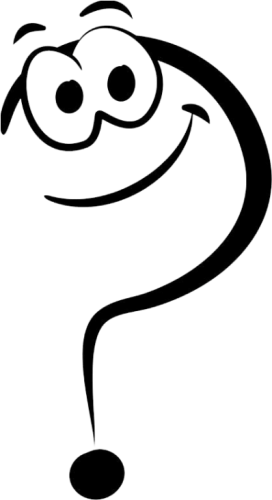 Знаем твердо, что жи – шиПишем только с гласной и,А в словах, где ча и щаМы напишем только с а.Где же встретим мы чу – щу,То напишем с буквой у.
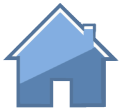 Гласные и, у, а 
после шипящих.
20
Игра «Доскажи словечко»
1.Ты к обеду положи ложки, вилки и ... .
2.Не поедет без бензина                                                               Наша быстрая ...
3. Идут, бегут, а с места не сойдут. 
4. Я только нитки отыщу
И змея в небо ...    
5. Удивляется наш Сашка:
 — Блюдце есть, а где же ...
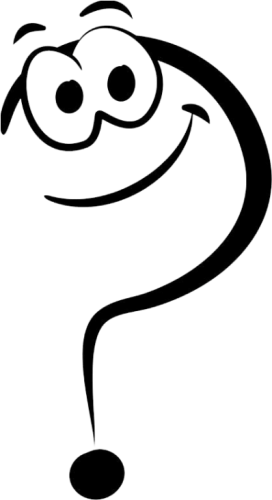 Ножи, машина,часы, запущу, чашка.
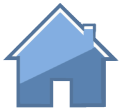 Гласные и, у, а 
после шипящих.
30
Замените  слово противоположным по значению словом (антонимом) с орфограммами «жи-ши, ча-ща, чу-щу»:
узкий - ш____________,
маленькие - б____________,
свои - ч__________________,
провожает - в_____________,
мёртвый - ж_____________,
редко - ч____________,
прячу - ищ________
болтун - м__________.
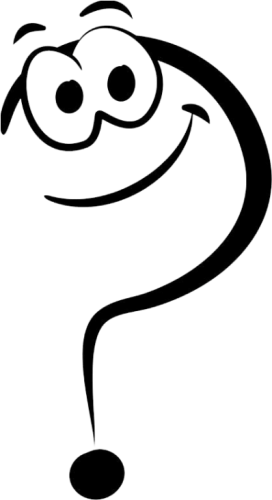 Широкий,большие,чужие,встречает,живой,часто,ищу,молчун.
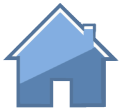 40
Гласные и, у, а 
после шипящих.
Напиши действия к предметам, в которых есть орфограмма «жи-ши, ча-ща, чу-щу»:
Коровы - м________, птецы - п__________, змея ш__________, сычи - кр__________, кузнечики -тр__________, дятлы - ст________, кони - мч_т.
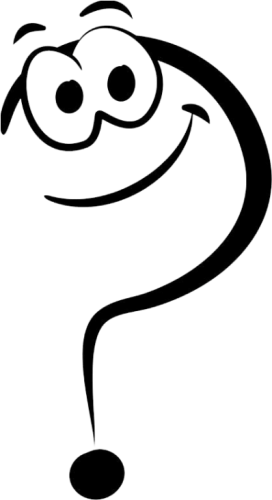 Коровы - мычат, птецы - пищат, змея шипит, сычи - кричат, кузнечики -трещат, дятлы - стучат, кони - мчат.
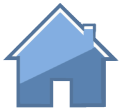 Парные по звонкости-глухости согласные.
10
Прочитай.
Сады,флаги, города, пироги, платки, снега, враги, берега, сапоги, луга, плуги, пруды, пруты, утюги, хлеба, срубы, морозы, лошади, труды.
Спиши, изменив слова так, чтобы они оканчивались на согласный.
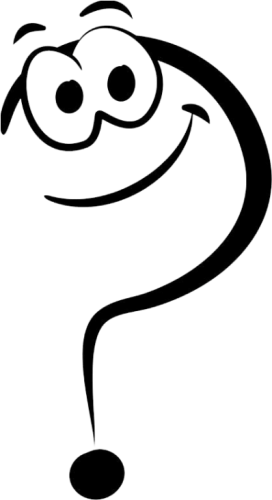 Сад,флаг,город,пирог,платок,снег,враг,берег,сапог,луг,плуг,пруд,прут, утюг,хлеб,сруб,мороз,лошадь,труд.
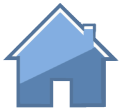 20
Парные по звонкости-глухости согласные.
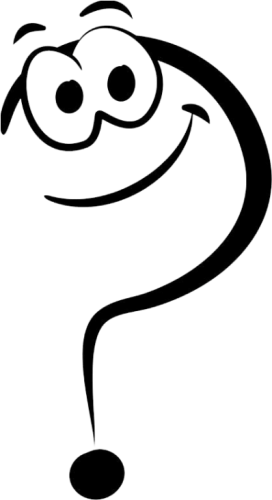 Найди и исправь ошибки:
Прозрачный лёт, больной зуп, длинный клюф, острый нош, песчаный берег, сильный морос.
Прозрачный лёд-льды, больной зуб-зубы, длинный клюв-клювы, острый нож-ножи, песчаный берег-берега, сильный мороз-морозы.
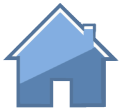 Парные по звонкости-глухости согласные.
30
В каком ряду во всех словах пишется одна и та же буква?
1) Ша...ка, шу…ка,кар..., ло...;
2) кра...ка, зака..., вни..., но...;
3) кра..., стол..., клу..., хле…;
4) кни...ка, доро…ки, но..., сторо... .
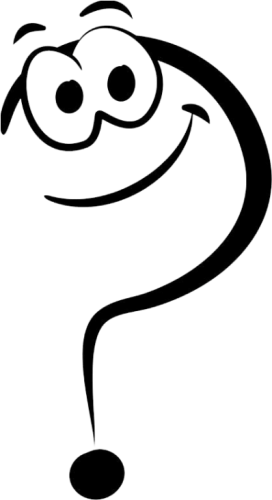 3) краб-крабы, столб-столбы, клуб-клубы, хлеб-хлебушек;
4) книжка-книжечка, дорожки-дорожечка, нож-ножи, сторож-сторожить .
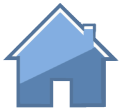 Парные по звонкости-глухости согласные.
40
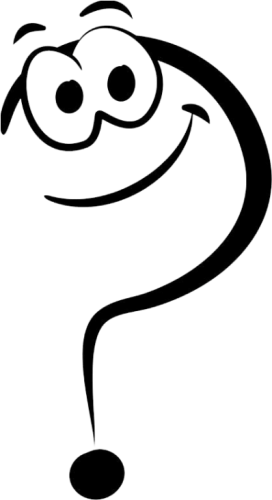 Вставь пропущенные буквы:
Жил в Одессе чёрный ко… .
Он зале… на парохо… .
С удовольствием в буфете
Съел с колба…кой бутербро… .
                                 Ю. Мориц
Жил в Одессе чёрный кот .
Он залез на пароход .
С удовольствием в буфете
Съел с колбаской бутерброд .
                                        Ю. Мориц
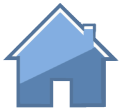 ИНТЕРНЕТ - РЕСУРСЫ
Идея кнопки «домик»
Знак вопроса
Мудрая сова 
Разделитель
Сайт: http://elenaranko.ucoz.ru/